Physics 2 – Jan 9, 2020
P3 Challenge – A 1.75  kg fish is swimming due East at 2.50 m/s and runs across a current that provides the fish with an impulse of 1.33 kg m/s at 30º N of West. What is the fish’s new velocity (magnitude and direction)?

Today’s Objective: Collisions

Assignment: 
Collisions Worksheet

Get out Momentum WK for HMK check.
Agenda
Homework Review
Conservation of Momentum
Elastic collisions
Inelastic collisions
Completely Inelastic collisions
Conservation of Momentum
Just like energy, momentum is conserved for an isolated system.
An isolated system, doesn’t have any external net forces.
Similar kind of problem solving to conservation of energy problems.
Draw the system, pick two points in time, assess the momentum at each point in time, and set equal.
Two times are usually before and after a collision.
Ask yourself “What is moving before/after the collision?”
Remember momentum is a vector.
Collisions
Real vs “Phantom” Collisions
Occasionally, you will come a set of conditions that obey conservation of momentum (and therefore have no net force and can have no work or energy exchanged with the environment)…yet still seems to have MORE kinetic energy after a collision. 
This is impossible in reality and I call it a phantom collision. It exists only on paper can cannot be simulated nor observed to occur in reality. 
Whenever you perform a conservation of momentum calculation, you should be aware of the possibility that you may have a phantom collision.
Completely inelastic collisions are immune from this danger.
1D Elastic collisions
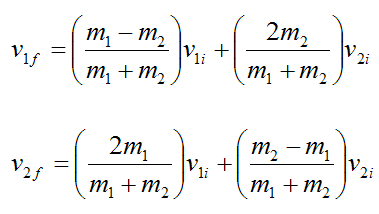 1D Elastic collisions
Consider if m1 = m2
Consider if m1 >> m2     Elephant hitting a flea
Or if m2 >> m1   Flea hitting an elephant
If v2 is initially zero (stationary target)
The general conceptual results of these cases are a favorite for IB questions.
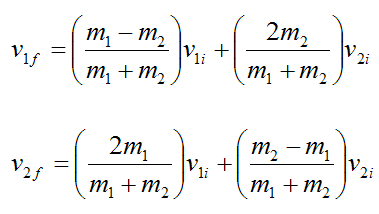 1D Elastic Collisions Case Conclusions
If equal masses collide elastically, they exchange velocities.
If an “elephant” hits a stationary flea, the elephant velocity doesn’t change. The flea shoots ahead with 2 times the velocity of the elephant 
If a flea hits a stationary elephant, the elephant doesn’t care and doesn’t move. The flea bounces backward with an equal and opposite velocity.
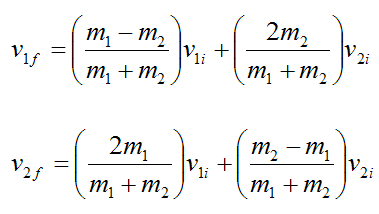 1D Elastic collisions Sample Problem
Ex: A 0.350 kg billiard cue ball moving at 6.2 m/s collides elastically a stationary ball with the same mass. Determine their velocities after the collision.
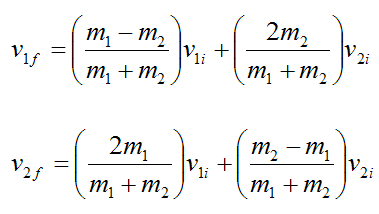 Completely Inelastic Collisions
Exit Slip - Assignment
Exit Slip- A 9000 kg train car moving at 32.5 m/s collides and couples with a 16000 kg train moving in the same direction at 12.5 m/s. What is the velocity of the new combined locomotive?

What’s Due?  (Pending assignments to complete.)
Collision worksheet
What’s Next?  (How to prepare for the next day)
Read 2.4 p98-108 about Momentum, Start studying for U5 Test on 2/21